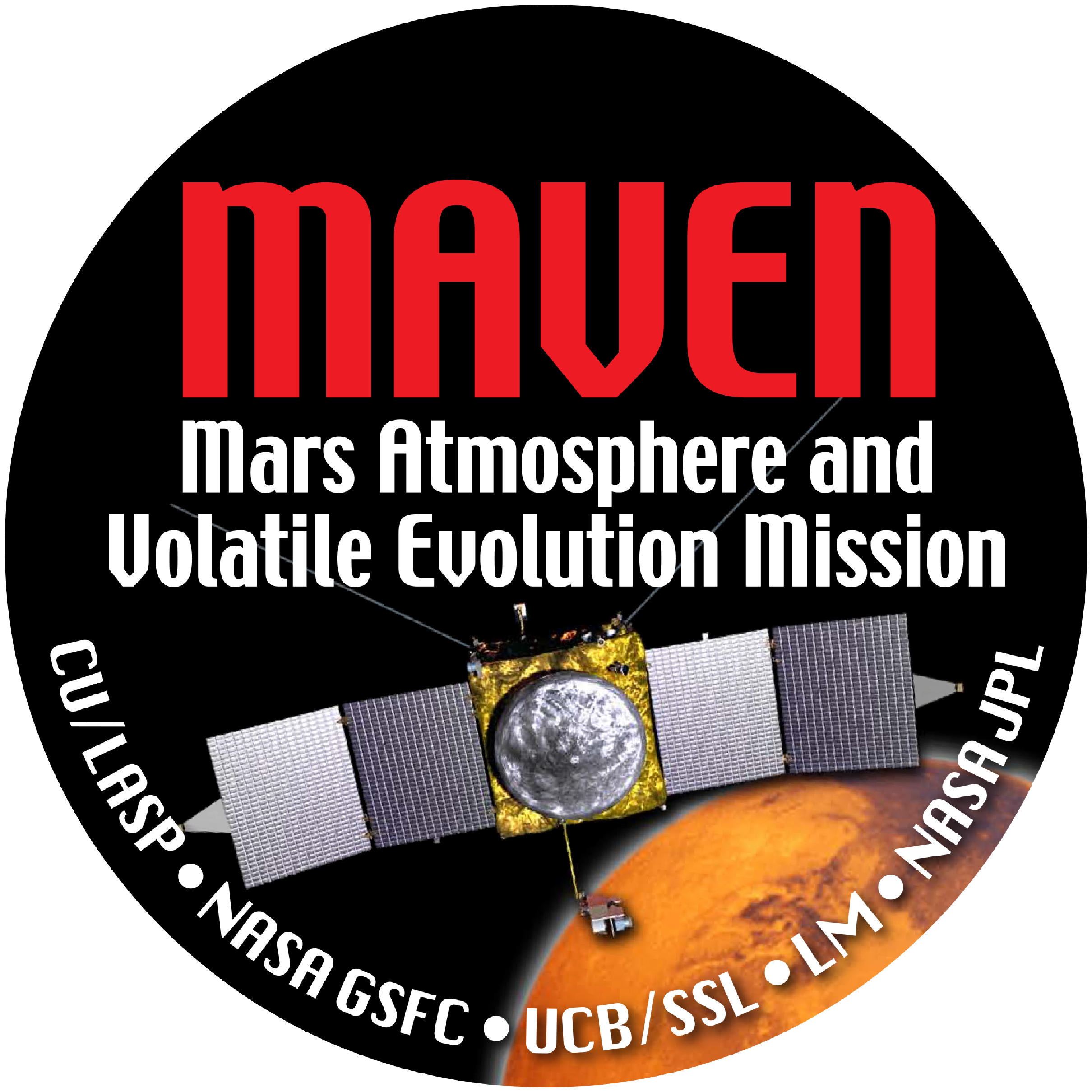 Large amplitude exospheric waves seen in MAVEN NGIMS data
Hayley N. Williamson, Robert E. Johnson, Ludivine Leclercq, Lucia Tian, and Meredith Elrod
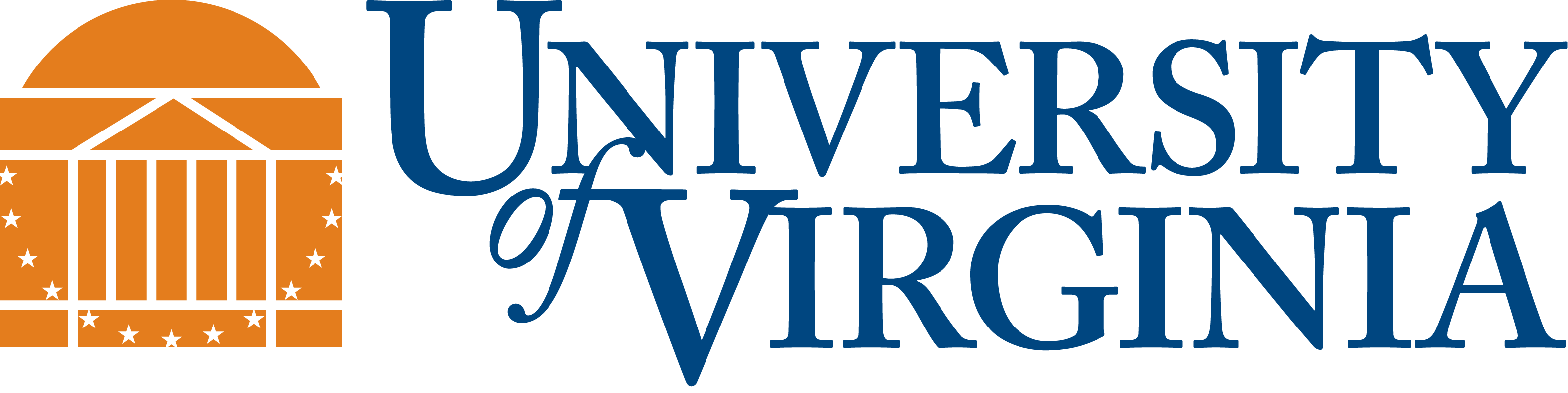 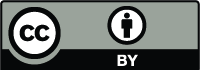 MAVEN Mission
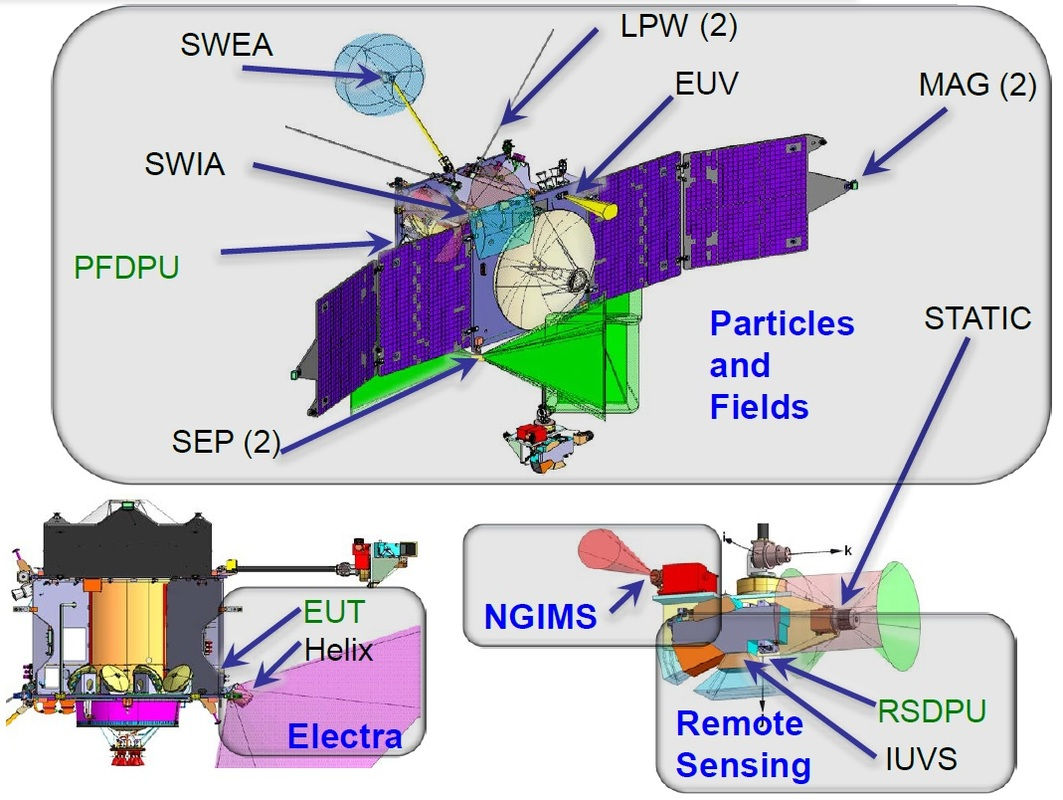 Data used from the Mars Atmosphere and Volatile EvolutioN (MAVEN) spacecraft
Launched in 2013, orbiting Mars since late 2014
Orbit precesses so it covers all local times and latitudes
Primary instrument used is the Neutral Gas and Ion Mass Spectrometer (NGIMS)
Quadrupole mass spectrometer with a range of 2 -150 amu with 1 amu resolution
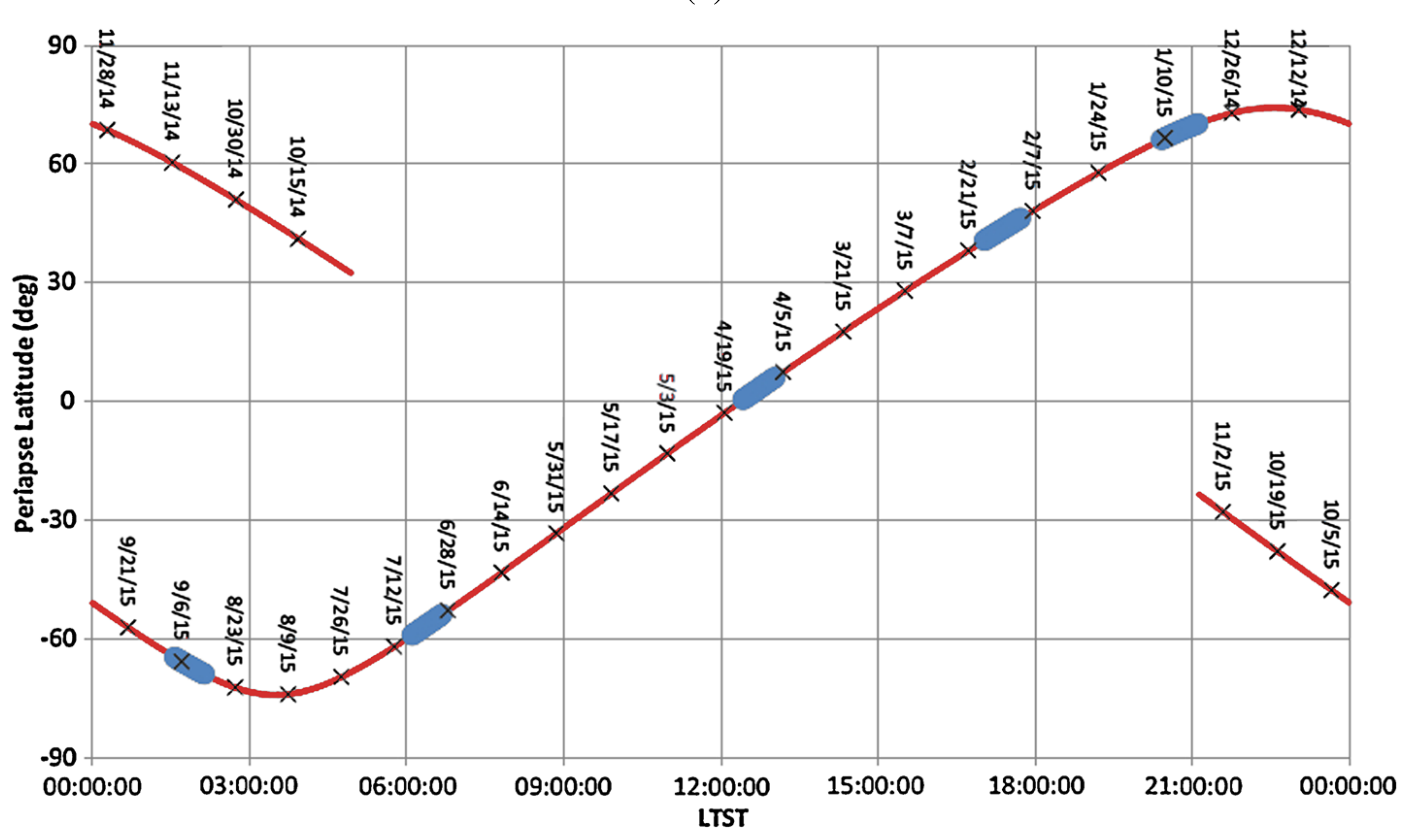 Jakosky et al. (2015)
Perturbations
Example perturbation from orbit 2521 on January 16,2016, showing (a) number density versus altitude, (b) amplitude versus altitude, (c) number density versus column density, and (d) amplitude versus column density
Total atomic column density (atoms/m2)
Average profile
Fit the amplitude and density data vs column density with a 15th degree polynomial (to fit perturbations) between 1016 and 1019 atoms/m2 column density
Can then average these standardized perturbation profiles
Create an average amplitude profile and O/CO2 profile
Also average the CO2 amplitude and O/CO2 for all orbits without a perturbation for comparison
Average profiles, with (a) showing absolute value of amplitudes and (b) showing O/CO2. The pink line indicates the exobase and the black dashed lines are the values for orbits without a perturbation.
Total atomic column density (atoms/m2)
Total atomic column density (atoms/m2)
Perturbations have peak amplitude at roughly the same column density for all 3 species
The O/CO2 ratio is significantly different for perturbation orbits, indicating some sort of heating or cooling to change the composition
Wavelength
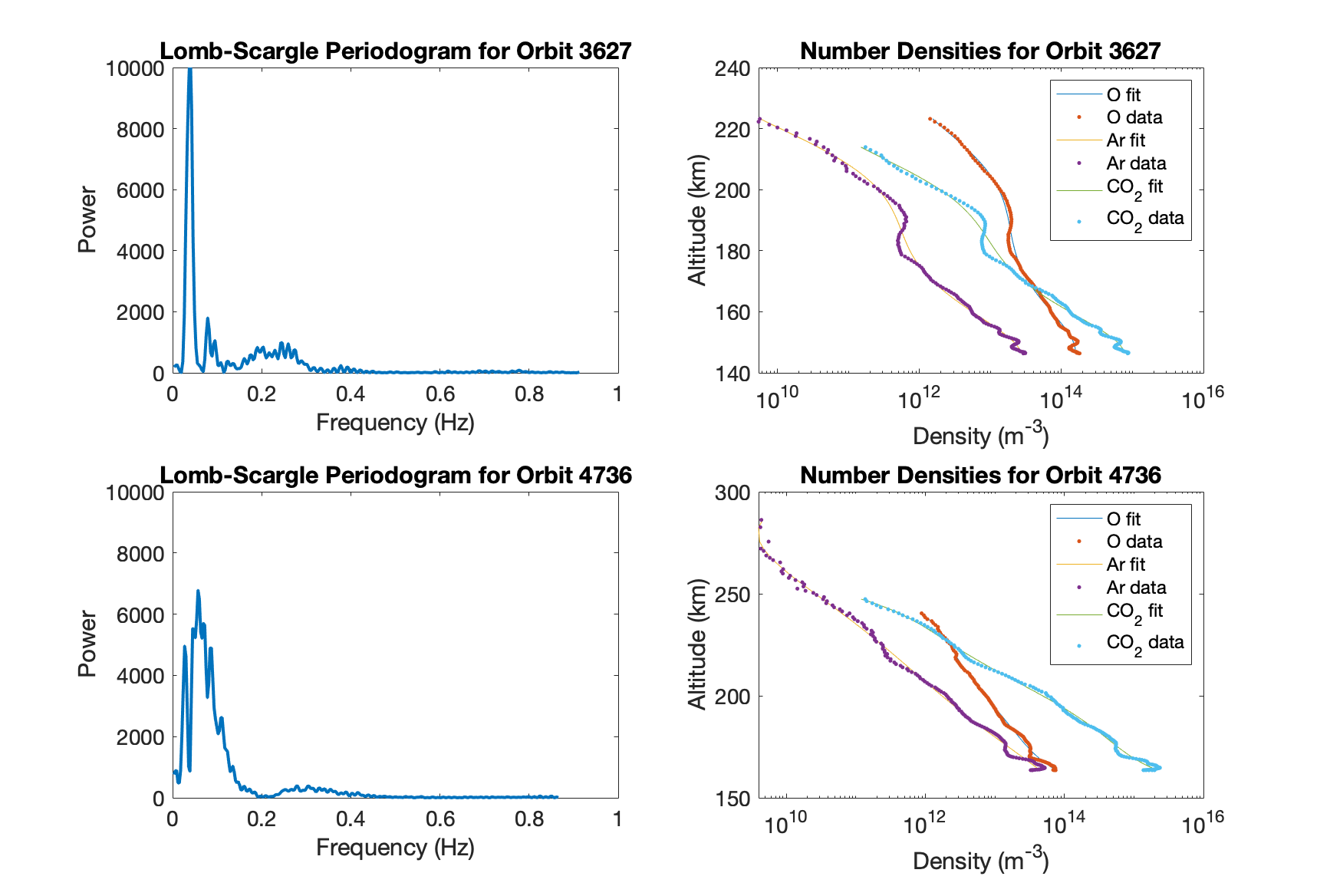 Need wave parameters to model/understand the perturbations
Cannot retrieve a frequency from the data because it is sampled in space, not time
Can use a Lomb-Scargle periodogram to retrieve a wavenumber
Use amplitude vs altitude profiles
All show a single dominant wavenumber peak
Second highest peak usually orders of magnitude lower in power
Average wavelength is 29.6 ± 9.5 km, consistent with thermospheric waves
With large perturbation
Wavelength
Wavenumber (1/km)
Without large perturbation
Wavenumber (1/km)
DSMC Model Comparison
Can’t find frequency directly, so we model perturbations of different frequencies and compare
1D DSMC model with Mars-like O and CO2 atmosphere
Change number flux in bottom cell at 100 km altitude
Choose frequencies corresponding to gravity waves, evanescent (decaying) waves, and acoustic waves and compare resulting perturbations to the data
Best fit is an acoustic wave with frequencies slightly above the acoustic cutoff frequency
We see residual heating in O but not CO2 for this wave, explaining the O/CO2 increase seen in the data
Acoustic Wave - O
Residual heating
Conclusions
Perturbations dissipate at a consistent column density
Amplitudes, wavelengths, and local time dependence consistent with gravity waves
Perturbations change composition by increasing O/CO2
Acoustic waves are the best fit due to preferential heating of O and shorter wavelength
Models (ours and Walterscheid et al. 2013) show temperature change of a few K
These waves do have a measurable effect on the exosphere